Sounding Luganda consonants
Luganda consonants derive sound from vowels. In Luganda, a consonant cannot be a syllable unless combined with a vowel.
The Luganda consonants are 
W Y C H h B P V F M D T L R N Z S J G
 K  ny and nÿ
When you combine a consonant with a vowel you get a syllable. These are the consonant – vowel (CV) sylabbles; (click twice to listen to the sounds)

Wa     We         wi       wo       wu

Ya       Ye           Yi           Yo            Yu

Ca         Ce         Ci          Co          Cu
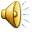 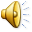 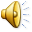 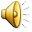 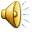 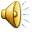 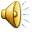 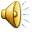 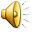 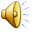 Ha         He               Hi                Ho           Hu  
ha          he               hi              ho          hu 
Ba          Be                Bi               Bo           Bu 
Pa           Pe                Pi               Po            Pu
Va          Ve                Vi               Vo           Vu 
Fa          Fe                 Fi                Fo           Fu 
Ma        Me               Mi              Mo         MU 


                                           © Margaret Nankinga
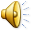 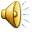 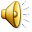 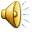 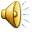 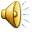 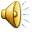 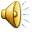 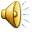 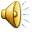 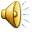 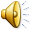 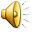 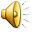 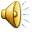 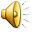 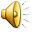 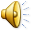 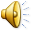 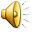 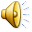 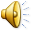 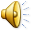 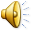 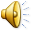 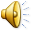 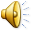 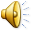 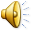 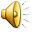 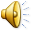 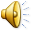 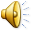 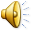 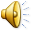